GECİKMİŞ KONUŞMA
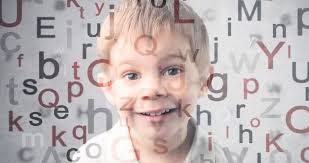 Çocuklarda Dil ve Konuşma Gelişimi

Çocuğun dil gelişimi doğumdan itibaren izlendiğinde doğuştan getirdiği bir ses kapasitesinin olduğu görülmektedir. Doğumdan sonraki ilk aylarda bebek ağlama, gülme, hıçkırma, bağırma gibi kendiliğinden birtakım sesler çıkartırken, dışarıdan işittiği sesleri de taklit etmeye başlar. Ses taklitleri, hece tekrarları ve ilk sözcüğün söylenmesi gibi dil gelişimindeki belirgin aşamalar izlenerek, çocuğun konuşulanları anlaması ve konuşmaya başlaması gerçekleşir. Çocuk olgunlaştıkça konuşma üzerindeki denetimi artmakta, bunun yanı sıra çevrenin ve eğitimin gelişim üzerindeki etkinliği de önem kazanmaktadır.

Çocuklarda dil ve konuşma becerilerinin kazanıldığı yaşlar sabit ve değişmez değildir, önceden tahmin edilebilir bir sıra izlediği söylenmektedir.
Dil Gelişiminin Aşamaları

Farklılaşmamış ağlama (Refleks ağlamalar yaşamsal sesler)
İlk 1 ayı kapsar. Sesleme (fonasyon)evresi olarak da adlandırılır. Ağlama, yeni doğanın temel ses çıkarma davranışıdır. İlk ağlamalar refleks reaksiyonlardır. Hayatın ilk haftasında ağrı ve açlık ağlamaları farklılaşmamıştır.

Farklılaşmış ağlama
Çocuk doğumdan 1 ay sonra duygusal durumlara göre değişen ağlamalar üretme becerisi kazanır. Ağlama, bebeğin ihtiyacını belirteceği tek iletişim yoludur. İlk 1 ayda memnuniyet sesleri sıkıntı seslerinden ayrılabilir. 1. ayın sonunda bazı anneler bebeğin ağlama şeklinden aç, uykulu, kızgın veya herhangi bir yerinde acı olduğunu anlayabilirler. Ağlama, artık daha belirgin bir iletişim aracı halini almıştır.

Cooing (Gıgıldama) 2-3 Ay
Hemen hemen 6 haftalık bebekler basit sesler üretirler. Daha çok “A-E-I-O-U” gibi ünlü sesleri çıkarırlar. Bunlara “Gıgıldama (cooing)” denir. Ünsüz seslerden ilk üretilen ses ise “H” sesidir.
Babbling ( Agulama) 3-8 Ay
Bebeklerin çoğu 3-4 aylıkken ünlü ve ünsüz sesleri üreterek bunları tekrarlamaktan hoşlanırlar. Buna “Vokal Jimnastik” denir. Bebeğin tekrar etmekten hoşlandıkları sesler baba, ma-ma, de-de gibi seslerdir. İşitme engelli bebeklerde bu sesleri üretebilir. Bu nedenle ilk aylarda bebeğin işitme engelli olup olmadığı anlaşılmaz. Fakat işitme engelli çocuklar 4 aydan sonraki özellikleri göstermezler.

Tekrarlayan Agulama
Agulamada çıkardığı sesleri ardı ardına ve sıklıkla tekrar ettiği dönemdir. 6–9. aylarda görülür.

Jargon Agulama
Anlaşılmayan bir dilde konuşuyor gibidir. Agulama seslerini kendince bir anlam taşıyormuş gibi çıkarır. 9–12. aylarda görülür.
Tek Sözcük Dönemi
12. aydan 2. yaşa kadar süren bu dönemde çocuk tek sözcükle adeta bir cümleyi ifade eder. Örneğin “Anne” kelimesi, “Anne yanıma gel, mama ver, altımı değiştir” anlamına gelebilir. Diğer bir değişle, çocuk bir kelimeyi bir ilgi durumuna işaret etmek için kullanır. İkinci yılın başında çocuk duygu ve düşüncelerini tek kelimeyle ifade etmeyi geliştirir.


İki Sözcük Dönemi
2 yaşın ilk aylarından başlayıp 3 yaşa kadar sürer. Artık sözcüklerin birbiriyle olan ilişkisini keşfetmeye başlamıştır. İki kelimeyi yan yana getirerek farklı anlamları ifade etmeye başlar. Çocuk ilk önce nesnelerin isimlendirildiğini anlar. Örneğin annesinin elinde biberonu gördüğünde “Anne mama” der. Süt bittiği zaman da “Süt yok”, “Mama yok” diyebilir. Bir hareketin belli bir yerde geldiğini kavradığında ise o duruma ait iki sözcüklü cümleler kurar. Örneğin soba, gördüğünde “soba cıs” diyebilir.
Karmaşık Dil Kullanma Dönemi

2 yaşın bitiminde çocuk iki kelimeyi ifade etmenin ötesindedir. Artık oldukça mantıklı
cümleler kullanmaya başlar. 3 yaşında yaşıyla paralel olarak üç sözcüklü cümleler kurarken
ilerleyen yıllarda yaş sayısına paralel sayıda kelimeler kullanarak cümle kurar. 3 yaşında
“Baba gel buraya.”, “Bana mama ver.”, “Baba atta gidelim.” gibi cümleler kurabilir.
Cümleler açık, fakat gramer yönünden eksik olabilir.2-5 yaş arası çocukların konuşma diliyle
ilgili kuralları öğrendikleri dönemdir.
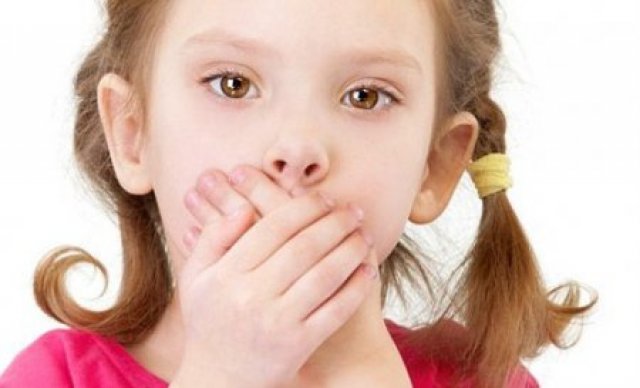 DİL BOZUKLUKLARI

Dil bozukluğu; sözlü, yazılı ve/veya diğer semboller sisteminin anlamlandırılması veya kullanımının bozulması veya gelişiminden sapmasıdır.

Çocukluk Çağı ve Okul Çağı Dil Bozuklukları:

Gecikmiş Dil Bozuklukları:

Gecikmiş konuşma: Çocuğun konuşması yaşından beklenenden çok geri ya da konuşma gelişimi açısından çok daha yavaşsa, o çocuğun konuşması gecikmiş konuşma olarak adlandırılır.
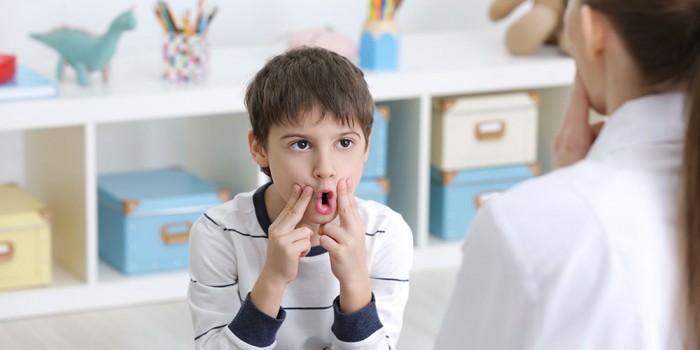 Gecikmiş Konuşması Olan Çocukların Dil Özellikleri

Kısıtlı sözcük dağarcıkları vardır. Ya hiç konuşmazlar ya da zor anlaşılan birkaç sözcük kullanabilirler. 
Yutma, çiğneme, salya akıtma sorunları olabilir. 
Düşünce ve isteklerini anlatmada zorlanabilirler.
Jest, mimik, işaret kullanmaya yönelebilirler.
İletişim kurmaya karşı isteksiz davranabilirler.
Çevrelerindeki seslere, konuşmalara ilgisiz davranabilir, dinlemez görünebilirler.
Anlaşılmaz sesler çıkarabilirler.
Çevreleriyle ve girdikleri yeni ortamlarda uyum güçlükleri gözlenebilir.
Yalnız kalmayı tercih edebilirler.
İsteklerini, düşüncelerini dile getirirken hoş olmayan (vurma, çarpma, ağlama, bağırma gibi) tepkilerde bulunabilirler.
Dikkat süreleri kısa ve dağınık olabilir. 
Kavramları geç ve uzun zamanda öğrenebilirler.
Bellekleri zayıf olabilir. 
Öğrendikleri bilgileri transfer edemeyebilirler.
Gecikmiş Konuşmaya Ne Yol Açar? 

Çocuğun konuşmasının gecikmesinde birçok faktör rol oynayabilir. 
Zihinsel yetersizlik temel becerilerin gelişimini geciktirebilir, hatta engelleyebilir. 
Yarık damak, dudak gibi konuşma organlarında oluşan bir problem doğrudan dil ve konuşma gelişimini geciktirebilir. 
Fiziksel yetersizlik, işitme kaybı ve görme özrü gibi bazı duyusal kayıplar, erken dil ve bilişsel gelişim için önemli olan deneyimleri engelleyebilir. Bu durumda da çocuk çevrenin ve duyuların zengin kaynağından ve sonuç olarak bilgiden yoksun kalabilir.
 Uzun süreli hastalıklar ve çocuğun sık sık hastalanması da dil ve konuşma gelişimini geciktirebilir.
 Eğer çocuğun çevresinde ilgisini çeken, dil ve konuşma gelişimini destekleyen bir ortam yoksa konuşma gelişimi daha yavaş olabilir. Bu konudaki uyarıcıların yetersizliği, uyarım eksikliği konuşmada gecikmeye yol açabilir. 
İki dil konuşulan ev ortamı, baskıcı aile tutumları, düşük sosyoekonomik düzey gibi çevresel faktörler de dil ve konuşma gelişimini geciktirebilir.
Dil ve konuşmanın gecikmesi; 
erken doğum, kromozom anomalileri, motor gelişim geriliği, işitme kayıpları, genetik bozukluklar, ailede gecikmiş dil öyküsü, zekâ geriliği, yarık dudak/damak, otizm, yaygın gelişimsel bozukluk, çevresel koşullar, uyaranların az olması, anne-babanın tutum hataları gibi birçok nedene bağlı olabileceği gibi bazen tüm bu nedenlerden bağımsız olarak da görülebilmektedir.
Gecikmiş Konuşma Gösteren Öğrencilerin Ailelerine Öneriler 


Aynı şarkıları, aynı ninnileri tekrar tekrar söyleyin, zaman zaman onun söylemesini
isteyin. Şarkı söylerken, ninni söylerken kullanabiliyorsanız şarkıya uygun resimler
kullanmaya çalışın. Hangi şarkıyı veya hangi ninniyi istediğini sorun cevap
veremezse ona ipuçları verin. Ördekleri mi söyleyelim, kuşları mı gibi.
Yaşı uygunsa anaokulu, kreş veya anasınıfına gönderin. Düzenli olarak park gibi
alanlarda akranları ile iletişime girmesi için fırsatlar yaratın.
Cümlelerinizi anlayabileceği şekilde kurun. Seviyesine gelişim özelliklerine uygun
cümleler kurun tane tane konuşun.
Televizyon, tablet ve telefon kullanımını sınırlandırın. Bu süreyi konuşmaya, oyuna ve
beraber kitap bakmaya ayırın.
Ailelere Önerilerin Devamı…

Evde rutin yapılan işleri dil gelişimini desteklemek için kullanın. ‘makineye çamaşır
atarken sarı kirli pantolonu ver. Makineye atalım, kırmızı kazağını ver makineye
atalım vb. Zamanla rollerinizi değiştirin o sizden istesin. Beraber kek, kurabiye,
yemek yapın. Evdeki eksik listesini beraber hazırlayın, beraber toz alın. ‘Buralar toz
olmuş gel beraber toz alalım. İki tane patates getir. Patates yemeği yapalım, kahvaltı
masasına peyniri götür, masaya iki tane kaşık koy vb.

Çevrenizde gördüğünüz nesneleri ona gösterin ve tanıtın. Markette, okulda, parkta vb.
(Hadi salıncağa gidelim, bak salıncak, çocuklar salıncakta sallanıyor gibi)

Çocuğunuzla sözel iletişim kurmaya dikkat edin. Bu onun yeni kelimeler öğrenmesine
yardım edecektir.
Ailelere Önerilerin Devamı…

Her gün çocuğunuzla beraber seviyesine uygun resimli bir kitabın resimlerini inceleyin ve çocuğunuza anlatın. Okuduğunuz kitabın görsellerine dikkat çekin.

Çocuğunuz konuşmak istediğinde fırsat tanıyın, sorularına cevap verin.

Çocuğunuzu soru sormaya teşvik edin.

Çocuğunuza sürekli aynı soruları sormayın. Sadece soru sormak için soru sormayın.

Yerinde ve zamanında gerektikçe soru sormaya dikkat edin. Ayrıca; Sorulan sorulara cevap vermede çocuğunuza süre tanıyın.

Her zaman cevabı “evet” ya da “hayır “ olan sorular sormayın. Daha uzun veya evet hayır kelimeleri dışında cevap verecek şekilde sorular sorun.
Gecikmiş Konuşma Gösteren Öğrencilerin Öğretmenlerine Öneriler
 
Sınıf öğretmeni sınıfında konuşması anlaşılmayan öğrencisi olduğunda bu öğrencileri ilgili kurumlara yönlendirmelidir. 

Çocuk kendisine öğretilen yeni sözcükleri günlük yaşamında kullanmaya özendirilmelidir. 

Konuşma ancak konuşmakla kazanılır ve konuştukça pekişir. Konuşma zevkli bir uğraş hâline getirilir ve bir işe yaradığı gösterilirse çocuk konuşmaya istek duyar. Ama gecikmiş konuşma gösteren çocukların bazılarında hiç konuşma görülmez. Bu tür çocuklara gereksinim oluşturmak için çocuğun yanında onun duyabileceği gürlükte, izleyebileceği hızda, anlayabileceği sadelikte ve hoşlanabileceği tonda konuşmak yararlı olur.

Çocuğun konuşma girişimleri izlenir ve desteklenirse konuşma isteği ve arzusu artacaktır. 

Çocukla ilişkide bulunurken onlarla konuşma gereksinimi oluşturmak için sessiz jest ve mimiklerle yapılan anlatımları görmezden gelmekte yarar vardır.
Çocuk yanındayken öğretmen, yaptığı iş ya da hareketleri konuşarak ifade etmelidir. Örneğin “Öğretmen şu anda tebeşiri eline aldı, tahtaya yazı yazdı sonra öğrencilerden defterlerine yazmalarını istedi” gibi konuşmalar çocukla birlikte yapılırsa faydalı olur. 

Çocukla onun anlayabileceği basit cümleler ve kalıplar içinde konuşulmalıdır. 

Artikülasyon bozukluğu uygun eğitim ortamı sağlandığı zaman düzeltilebilecek bir problemdir. 

Sınıfta hem bu çocuğun hem de diğer çocukların konuşmalarını geliştirmeye yönelik uygun ortamlar sağlanmalıdır. 

Çocuk her gün en çok kullanmak zorunda olduğu temel sözcüklerden oluşan bir sözcük dağarcığına kavuşturulmalıdır. Öncelikle bu dağarcık günlük yaşamda en çok kullandığı sözcüklerden oluşturulmalı, basitten zora doğru bir sıra izlenmeli bu sözcüklerin sesleri önce ayrı ayrı öğretilmeli, çocuk bu sesleri çıkarabilir duruma geldikten sonra birleştirerek sözcük oluşturulmasına geçilmelidir. 

Gecikmiş konuşma engeli olan çocuklarda öncelikle sesleri tek tek çıkarması sağlandıktan sonra ona bu sesleri sırayla ulayarak tek heceli ve kısa sözcükler oluşturmasını öğretmek gerekir. Bu çalışmaların oyun ile desteklenmesi çocuğun dikkat süresini arttırır, ilgisini çeker ve sıkılmadan katılımını sağlar.
KAYNAKÇA:

MEB, Özel Eğitim Rehberlik ve Danışma Hizmetleri Genel Müdürlüğü, Gecikmiş Konuşma Öğretmen El Kitabı, Ocak/2001

MEGEP, Çocuk Gelişimi ve Eğitimi, Dil ve Konuşma Güçlüğü, Ankara, 2009